«РОЛЬ СЕМЬИ В ПЕДУПРЕЖДЕНИИ ПРАВОНАРУШЕНИЙ СРЕДИ ДЕТЕЙ И ПОДРОСТКОВ  »
ФЗ РФ № 120 от 24.06.1999 «Об основах системы профилактики безнадзорности и правонарушений несовершеннолетних»
Именно родители – первые воспитатели – имеют самое сильное влияние на детей.
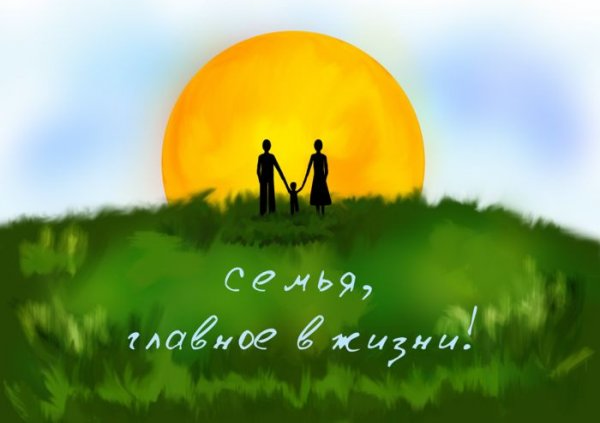 Участие родителей в профилактике безнадзорности и правонарушений заключается также в защите прав и законных интересов несовершеннолетних в соответствии с действующим законодательством.
Однако семья может выступать в качестве как положительного, так и отрицательного фактора воспитания.
Семейный кодекс РФ. В п. 1 ст. 63 СК РФ положение о том, что родители не только имеют право, но и обязаны воспитывать своих детей, заботится об их здоровье, физическом, психическом, духовном и нравственном развитии.
Семейный кодекс РФ ст. 18 Конвенции ООН о правах ребенка ст. 27об ответственности родителей за воспитание и развитие ребенка
За неисполнение обязанностей по воспитанию детей  родители могут быть привлечены к различным видам юридической ответственности: административной (ст. 5.35 КоАП РФ), семейно-правовой (ст. 69 и 73 СК РФ), уголовной (ст. 156 УК РФ).
Французский историк, поэт и государственный деятель Ламартин сказал: «Учитель разума – в школе, учитель души – в кругу семьи».
Всё начинается с малого – пропуска занятий.
И для этого мира, для жизни среди людей воспитывает ребёнка именно семья.
Специфическая задача в сфере предупреждения правонарушений заключается в проведении ранней профилактики.
Факторы и причины возникновения правонарушений среди учащихся.
Поведение:- неодобряемое - порицаемое - девиантное - предпреступное  -противоправное
Неблагоприятные условия семейного воспитания.-Асоциальное поведение род. -Недостаточное внимание род. -Гиперопека. -Чрезмерное удовлетворение потребностей ребенка.-Зависть.-Стихийно-групповое общение
Контролируемая социализация учащегося,  внесёт наибольший вклад в развитие личности, также в воспитании законопослушного гражданина.